Polynomial-time approximation schemes for NP-hard geometric problems
Reto Spöhel
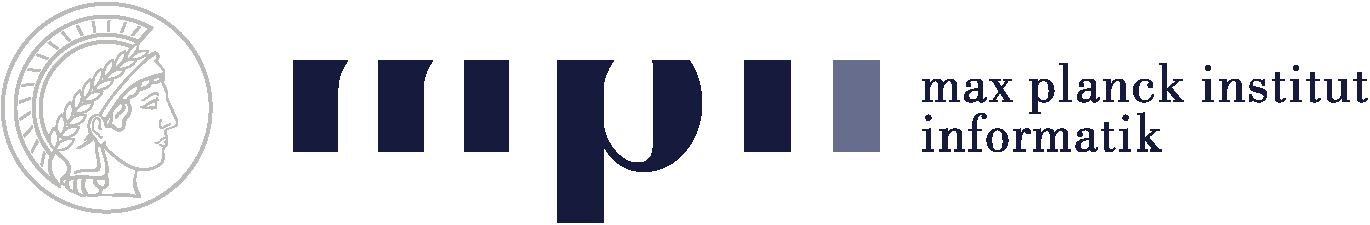 TexPoint fonts used in EMF. 
Read the TexPoint manual before you delete this box.: AAAAA
or
On Euclidean vehicle routingwith allocation
Jan Remy, Reto Spöhel, Andreas Weißl

(appeared in WADS ’07, CGTA ’11)
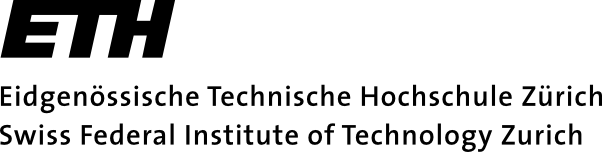 TexPoint fonts used in EMF. 
Read the TexPoint manual before you delete this box.: AAAAA
The Traveling Salesman Problem
The Traveling Salesman Problem (TSP)
Input: edge-weighted graph G
Output: Hamilton cycle in G with minimum edge-weight
Motivation:
Traveling salesman ;-)
Complexity:
NP-hard
Admits no constant factor approximation (unless P=NP) [Sahni and Gonzalez 76]
Metric TSP
Metric TSP
Input: edge-weighted graph G satisfying triangle inequality
Output: Hamilton cycle in G with minimum edge-weight
Motivation:
real-world problems usually satisfy triangle inequality
Complexity:
still NP-hard
admits 3/2-approximation [Christofides 76]
admits no PTAS (unless P=NP) [Arora et al. 98]
Euclidean TSP
Euclidean TSP
Input: points P ½ R2
Output: tour ¼ through P with minimal length
Complexity:
still NP-hard [Papadimitriou 77]
admits PTAS [Arora 96; Mitchell 96]
Euclidean TSP
Euclidean TSP
Input: points P ½ R2
Output: tour ¼ through P with minimal length
Complexity:
still NP-hard [Papadimitriou 77]
admits PTAS [Arora 96; Mitchell 96]



…even one with complexity O(n log n).
Arora (FOCS ’97)
There is a randomized PTAS for Euclidean TSP with complexityn logO(1/²) n.
Rao, Smith (STOC ’98)
There is a randomized PTAS for Euclidean TSP with complexityO(n log n).
VRAP
(Euclidean) Vehicle Routing with Allocation (VRAP)
Input: points P ½ R2 , constant ¯ ¸ 1
Output: tour ¼ through subset T µ P minimizing



Motivation:
salesman does not visit all customers
customers not visited go to next tourpoint, which is more expensive by a factor of ¯.
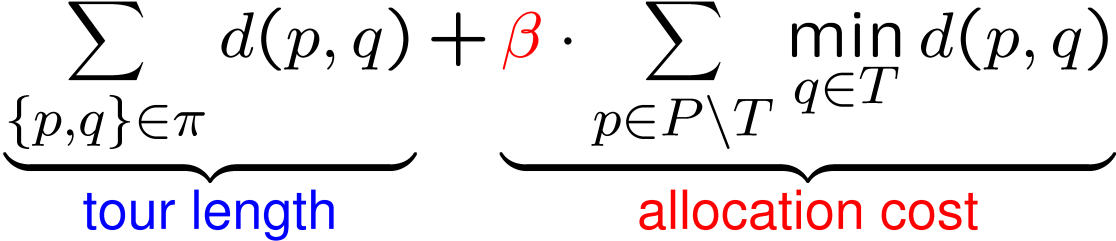 VRAP
(Euclidean) Vehicle Routing with Allocation (VRAP)
Input: points P ½ R2 , constant ¯ ¸ 1
Output: tour ¼ through subset T µ P minimizing



Complexity:
NP-hard, since setting ¯ ¸ 2 yields Euclidean TSP
as for Euclidean TSP, there exists a quasilinear PTAS
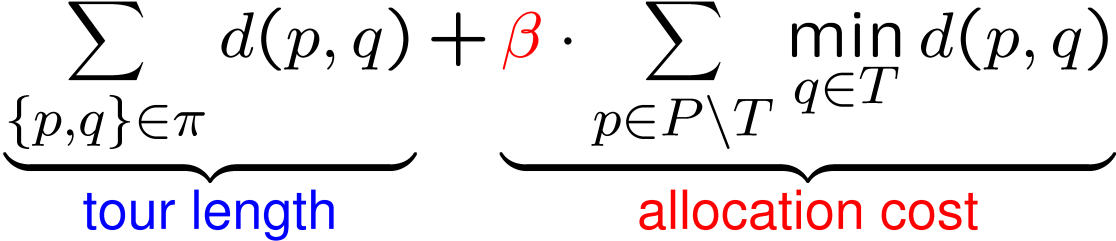 Remy, S., Weißl (WADS ’07)
There is a randomized PTAS for VRAP with complexityO(n log4 n).
Steiner VRAP
Steiner VRAP
Input: points P ½ R2 , constant ¯ ¸ 1
Output: subset T µ P, set of points S ½ R2 (Steiner Points), tour ¼ through T [ S minimizing



Motivation: 
salesman may also stop en route to serve customers
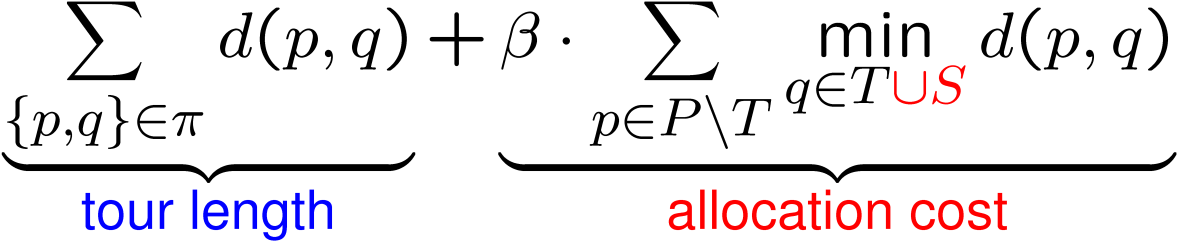 Steiner VRAP
Steiner VRAP
Input: points P ½ R2 , constant ¯ ¸ 1
Output: subset T µ P, set of points S ½ R2 (Steiner Points), tour ¼ through T [ S minimizing …
Complexity:
NP-hard
admits PTAS



…even a quasilinear one
Armon, Avidor, Schwartz (ESA ’06)
There is a randomized PTAS for Steiner VRAP with complexity nO(1/²).
Remy, S., Weißl (WADS ’07)
There is a randomized PTAS for Steiner VRAP with complexity n logO(1/²) n.
Techniques
Finding a good solution for VRAP means
 finding a good set of tour points T µ P
 finding a good tour on this set T
	simultaneously.

a) is essentially a facility location problem.
We use the adaptive dissection technique, due to [Kolliopoulos and Rao, ESA ’99]

b) is Euclidean TSP.
We use dynamic programming on ‘patched short spanners’, due to [Rao and Smith, STOC ’98]

To put both ideas into perspective, we start by explaining the basics of dynamic programming in quadtrees, as introduced in [Arora, FOCS ’96] for Euclidean TSP
3
2
1
Preliminaries
We assume that the input points P
have odd integer coordinates
lie inside a square whose sidelength is
a power of 2
of order O(n/²)
This is ok, since every (1+²/2)-approximation for the rescaled and shifted input P’ corresponds to a (1+²)-approximation for the original input P.
P
Preliminaries
We assume that the input points P
have odd integer coordinates
lie inside a square whose sidelength is
a power of 2
of order O(n/²)
This is ok, since every (1+²/2)-approximation for the rescaled and shifted input P’ corresponds to a (1+²)-approximation for the original input P.
P’
Preliminaries
We assume that the input points P
have odd integer coordinates
lie inside a square whose sidelength is
a power of 2
of order O(n/²)
This is ok, since every (1+²/2)-approximation for the rescaled and shifted input P’ corresponds to a (1+²)-approximation for the original input P.
P’
Preliminaries
We assume that the input points P
have odd integer coordinates
lie inside a square whose sidelength is
a power of 2
of order O(n/²)
This is ok, since every (1+²/2)-approximation for the rescaled and shifted input P’ corresponds to a (1+²)-approximation for the original input P.
P
Quadtrees
Choose origin of coordinate system (= center of large square) randomly.
this is the only source of randomness in all algorithms
Quadtrees
Split large square recursively into 4 smaller squares until squares have sidelength 2
Since bounding square has sidelength O(n), resulting tree has O(n2) nodes (squares) and depth O(log n)
Quadtrees
Truncated quadtree:  stop subdivision at empty squares
remaining tree has O(n log n) nodes
Portal-respecting solutions
Place O(log n/²) many equidistant points (‘portals’) on the boundary of each square.
Impose restriction: Salesman may enter/leave a square only via its portals.
Lemma (Arora)
In expectation, detouring all edges of the optimal salesmantour via the nearest portal increases its length only by a factor of 1+².
Portal-respecting solutions
Place O(log n/²) many equidistant points (‘portals’) on the boundary of each square.
Impose restriction: Salesman may enter/leave a square only via its portals.




Intuition: for two fixed points:
good
Lemma (Arora)
In expectation, detouring all edges of the optimal salesmantour via the nearest portal increases its length only by a factor of 1+².
Portal-respecting solutions
Place O(log n/²) many equidistant points (‘portals’) on the boundary of each square.
Impose restriction: Salesman may enter/leave a square only via its portals.




Intuition: for two fixed points:
bad
but unlikely!
Lemma (Arora)
In expectation, detouring all edges of the optimal salesmantour via the nearest portal increases its length only by a factor of 1+².
Portal-respecting solutions
Place O(log n/²) many equidistant points (‘portals’) on the boundary of each square.
Impose restriction: Salesman may enter/leave a square only via its portals.




i.e., there is an expected nearly-optimal portal-respecting salesman tour.
We try to find the best portal-respecting salesman tour by dynamic programming in the quadtree.
Lemma (Arora)
In expectation, detouring all edges of the optimal salesmantour via the nearest portal increases its length only by a factor of 1+².
Dynamic programming in quadtrees
For a given square Q, guess which portals are used bysalesman tour, and enumerate all possible configurations C.
For each configuration C, calculate estimate for the length of a good tour inside Q, subject to the restrictions given by C:
If Q is a leaf of the quadtree, by brute force.
If Q is an inner node of the quadtree, by recursing to its four children.
C
Running time
Working in a non-truncated quadtree, we have to consider O(n2) squares. For each of these we have to consider2O(log n/²) = nO(1/²) configurations, and the estimate for each configuration can be calculated in time nO(1/²) .
We obtain a PTAS with running time 
O(n2) ¢ nO(1/²) ¢ nO(1/²) = nO(1/²) 

This is essentially the technique used in the PTAS for Steiner VRAP by Armon et al.
Arora (FOCS ’96)
Armon, Avidor, Schwartz (ESA ’06)
There is a randomized PTAS for Euclidean TSP with complexity nO(1/²).
There is a randomized PTAS for Steiner VRAP with complexity nO(1/²).
Running time
Working in a non-truncated quadtree, we have to consider O(n2) squares. For each of these we have to consider2O(log n/²) = nO(1/²) configurations, and the estimate for each configuration can be calculated in time nO(1/²) .
We obtain a PTAS with running time 
O(n2) ¢ nO(1/²) ¢ nO(1/²) = nO(1/²) 


to achieve quasilinear time, we can only use polylogarithmic time per square. In particular, we can only consider polylogarithmically many configurations per square.
Arora (FOCS ’96)
There is a randomized PTAS for Euclidean TSP with complexity nO(1/²).
Improving the running time
Patching Lemma (Arora)
Idea: proceed bottom-up through quadtree and modify each square with too many crossings by introducing line segments parallel to sides.
The optimal solution can be modified such that it crosses the boundary of every square at most O(1/²) many times.In expectation, this increases the length of the tour only by a factor of 1+².
The total length of the new line segments is at most 3x
 modification on low levels of the quadtree are cheap.
x
Improving the running time
Patching Lemma (Arora)
i.e., there is an expected nearly-optimal portal-respecting salesman tour which for every square uses only O(1/²) many of the O(log n) portals.
Looking for such a ‘patched’ solution, we only have to consider O(log n)O(1/²) = logO(1/²) n configurations per square!
The optimal solution can be modified such that it crosses the boundary of every square at most O(1/²) many times.In expectation, this increases the length of the tour only by a factor of 1+².
Improving the running time
Patching Lemma (Arora)
We only have to consider logO(1/²) n configurations per square.
Working in a truncated quadtree, we obtain a PTAS with running time 
O(n log n) ¢ logO(1/²) n ¢ logO(1/²) n = n logO(1/²) n
The optimal solution can be modified such that it crosses the boundary of every square at most O(1/²) many times.In expectation, this increases the length of the tour only by a factor of 1+².
Arora (FOCS ’97)
There is a randomized PTAS for Euclidean TSP with complexityn logO(1/²) n.
Improving the running time
Patching Lemma (Arora)
Combining the extended patching lemma with standard quadtree techniques for facility location problems [Arora, Raghavan, Rao, STOC ’98], we obtain
The optimal solution can be modified such that it crosses the boundary of every square at most O(1/²) many times.In expectation, this increases the length of the tour only by a factor of 1+².
Lemma
The Patching Lemma extends to Steiner VRAP.
Remy, S., Weißl (WADS ’07)
There is a randomized PTAS for Steiner VRAP with complexity n logO(1/²) n.
Improving the running time even further
2
Patching revisited:
In Arora’s technique, the ‘patching’ is not part of the algorithm – we simply know a nearly-optimal patched solution exists, and try to find it by dynamic programming.
Rao and Smith (STOC ’98) improved Arora’s running time by making the ‘patching’ part of the algorithm.

Effect: We only have to consider constantly many configurations per square!
Yields a PTAS with running time 
O(n log n) ¢ O(1) ¢ O(1) = O(n log n)
Rao, Smith (STOC ’98)
There is a randomized PTAS for Euclidean TSP with complexityO(n log n).
Improving the running time even further
Combine the O(n log n) technique for Euclidean TSP with a clever technique for the facility location part.
[…]

Concluding remarks:

All algorithms can be derandomized trivially at the cost of an extra factor O(n2).

All algorithms generalize to higher dimensions (with increased, but still polynomial running times).
2
3
Remy, S., Weißl (WADS ’07)
There is a randomized PTAS for (non-Steiner) VRAP with complexity O(n log4 n).
Summary
VRAP is a combination of Euclidean TSP and a facility location problem.

The two state-of-the-art techniques

Dynamic programming on ‘patched short spanners’ (Rao and Smith, STOC ’98) for Euclidean TSP

Adaptive dissection (Kolliopoulos and Rao, ESA ’99) for facility location

	can be combined into a O(n log4 n)-PTAS for VRAP.
Thank you!Questions?